GRE
IWG
SLR
Informal document GRE-91-03 
(91st GRE, 22-25 October 2024, 
agenda item 4)
Transmitted by GRE-IWG SLR
Simplification of the UN Lighting and Light-signalling Regulations
Progress report to GRE-91
+
Request for guidance and advice from GRE
1
- Workload and meeting pace -
11 September 2014 in Brussels (BE)
23 October 2014 in Geneva (CH)
14 January 2015 in Brussels (BE)
13 April 2015 in Geneva (CH)
13 October 2015 in Brussels (BE)
5-6 November 2015 in Brussels (BE)
15-16 December 2015 in Brussels (BE)
13-14 January 2016 in Brussels (BE)
29 Feb & 1 Mar 2016 in Brussels (BE)
14-15 April 2016 in Brussels (BE)
9-10 June 2016 in Brussels (BE)
5-7 September 2016 in Brussels (BE)
5-7 October 2016 in Brussels (BE)
5-7 December 2016 in Brussels (BE)
21-23 February 2017 in Brussels (BE)
22-24 March 2017 in Brussels (BE)
16-18 May 2017 in Tokyo (JP)
13-15 June 2017 in Brussels (BE)
12-14 July 2017 in Brussels (BE)
4-6 October 2017 in Brussels (BE)
18-21 December 2017 in Brussels (BE)
29 Jan / 1 Feb 2018 in Shenzhen (CN)
4-6 April 2018 in Brussels (BE)
30 May / 1 June 2018 in Brussels (BE)
3-5 July 2018 in Brussels (BE)
24-26 September 2018 in Brussels (BE)
10-12 December 2018 in Brussels (BE)
25-27 February 2019 in Brussels (BE)
27-29 March 2019 in Brussels (BE)
22-24 May 2019 in Brussels (BE)
3-5 July 2019 in Brussels (BE)
3-5 September 2019 in Tokyo (JP)
9-11 October 2019 in Brussels (BE)
4-6 November 2019 in Brussels (BE)
11-13 December 2019 in Brussels (BE)
8-10 January 2020 in Brussels (BE)
2-4 March 2020 in Brussels (BE)
 27-29 May 2020 – WebEx
7-10 July 2020 – WebEx
26-28 August 2020 – WebEx
21-23 September 2020 – WebEx
3-5 November 2020 – WebEx *
9-11 December 2020 – WebEx *
12-14 January 2021 – WebEx *
17-19 February 2021 – WebEx 
24-26 March 2021 – WebEx 
10-12 May 2021 – WebEx 
16-18 June 2021 – WebEx *
20-22 July 2021 – WebEx *
9-10 September 2021 – WebEx * 
6-8 October 2021 – WebEx
15-17 December 2021 – WebEx
19-21 January 2022 – WebEx
23-25 March 2022 – WebEx
18-20 May 2022 – Brussels (BE) *
27-29 June 2022 – Brussels (BE) *
15-16 September 2022 – Karlsruhe (DE) * 
12-14 October 2022 – Brussels (BE)
14-16 December 2022 – Brussels (BE)
18-20 January 2023 – Brussels (BE)
22-24 March 2023 – Brussels (BE)
26-28 June 2023 – Brussels (BE)
30 Aug / 1 Sep 2023 – Brussels (BE)
8-10 November 2023 – Brussels (BE)
13-15 December 2023 – Brussels (BE)
7-9 February 2024 – Brussels (BE)
3-5 April 2024 – Brussels (BE)
23-26 July 2024 – Brussels (BE)
10-12 September 2024 – Tokyo (JP)
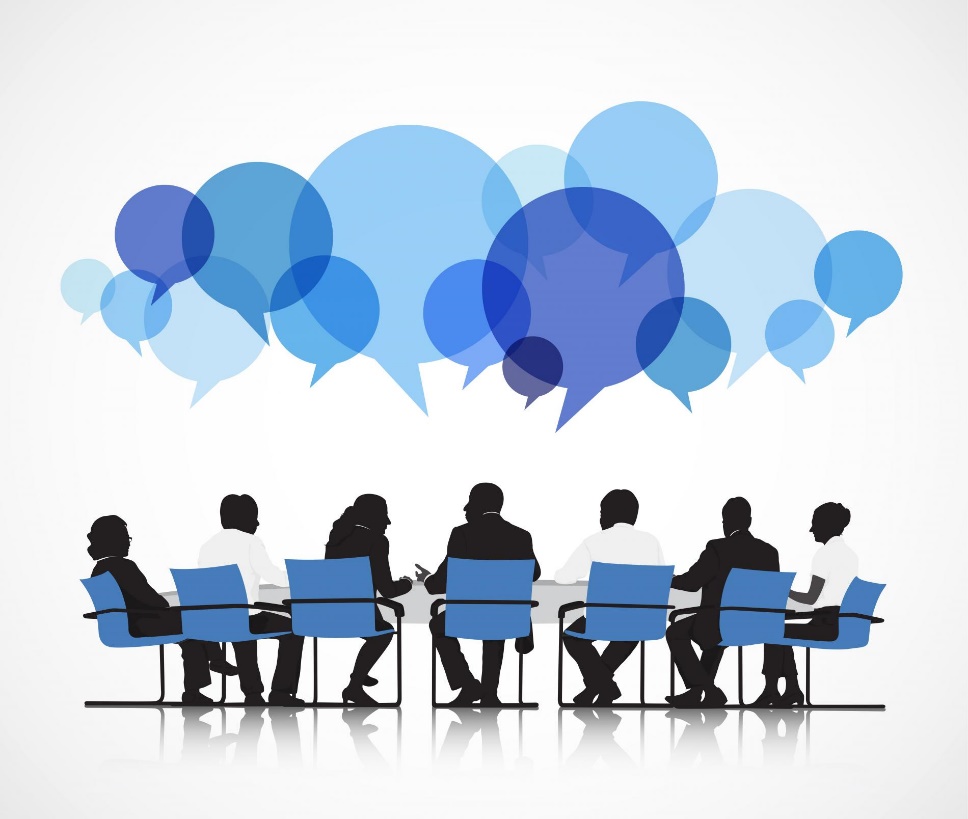 * = In conjunction with special SLR sessions on “headlamp levelling” (https://wiki.unece.org/x/CYPBBg)
Next meetings
SLR-70 on 12-13 Dec. 2024, Brussels (BE)
Note: SLR-70 will be preceded, on 11 Dec, by a special session on “apparent surface” 
SLR-71 on 5-7 Feb. 2025, Brussels (BE)
SLR-72 on 9-11 Apr. 2025, Brussels (BE)
2
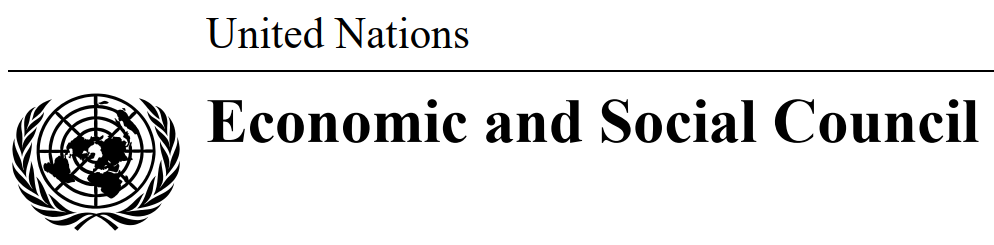 SLR submission to GRE-91
Formal submissions

No formal document for this session… work is in progress in GRE-IWG SLR and you are all invited to contribute!
Informal submissions

SLR Progress Report to GRE-91 (GRE-91-03)
SLR request for guidance and feedback from GRE on the subject “Prohibited if not allowed”  (GRE-91-02)
3
[Speaker Notes: A complete package of 12 documents will be discussed at GRE-85 in October 2021. This will include:
a presentation of the main changes (3 informal documents)
a consolidated text for each of the draft 01 series of amendments to the new device Regulations No. 148, 149 and 150 (3 formal proposals)
all the installation Regulations (R48, R53, R74, R86) will be amended to introduce references to the headlamp Classes in the 01 series of amendments to Regulation No. 149 (6 formal proposals)

This has been a huge challenge for GTB and its WGs which have heavily contributed to this work since “Day #1”]
Request for guidance and advice from GRE (1 of 2)
Replacing several references to the R.E.3 in Reg. 48 with a preamble in the definitions (Par. 2) reading as follows:
“For the purpose of this Regulation, the definitions of vehicles and their categories as defined in the Consolidated Resolution on the Construction of Vehicles (R.E.3.) [applicable at the time of application for the type approval] shall apply”

Should we refer to a specific Revision of R.E.3 (currently Rev.7) or a dynamic reference would be OK?

Is it appropriate to keep the text in square brackets?

How other GRs deal with this matter?
4
[Speaker Notes: A complete package of 12 documents will be discussed at GRE-85 in October 2021. This will include:
a presentation of the main changes (3 informal documents)
a consolidated text for each of the draft 01 series of amendments to the new device Regulations No. 148, 149 and 150 (3 formal proposals)
all the installation Regulations (R48, R53, R74, R86) will be amended to introduce references to the headlamp Classes in the 01 series of amendments to Regulation No. 149 (6 formal proposals)

This has been a huge challenge for GTB and its WGs which have heavily contributed to this work since “Day #1”]
Request for guidance and advice from GRE (2 of 2)
Replacing description of approval number (Par. 4.2) as follows:
“4.2.	An approval number shall be assigned to each type approved. Its first two digits (at present 08, corresponding to the 08 series of amendments) shall indicate the series of amendments incorporating the most recent major technical amendments made to the Regulation at the time of issue of the approval. The same Contracting Party shall not assign this number to another vehicle type or to the same vehicle type submitted with equipment not specified in the list referred to in paragraph 3.2.2. above, subject to the provisions of paragraph 7. of this Regulation. 

	An approval number, in accordance with Schedule 4 of the 1958 Agreement (E/ECE/TRANS/505/Rev.3), shall be assigned to each approved vehicle type. ”

Following the provisions of the current 1958 Agreement, Schedule 4, Par. 3 (E/ECE/TRANS/505/Rev.3 + Amd.1), the first two digits of an approval number do not indicate the series of amendments but the Contracting Party which has granted the type approval. For instance: E4*148R01/03*1111*00
Same terminology is used in different (also not lighting) UN Regulations such as R13-H, R55, R91, R145, R162, R166… 

Would it be useful to consider a “horizontal correction” - issued by the Secretariat - and applicable in a consistent way to all UN Regulations?
How other GRs deal with this matter?
5
Stage 2 / Step 2 - Main area of work
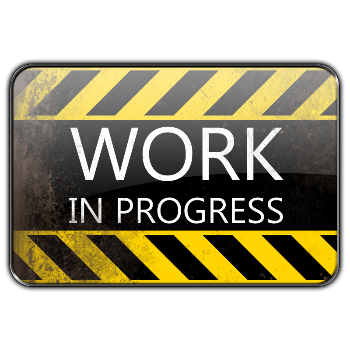 Apparent surface
Different approaches being considered:
one more focussed on improving and clarifying the existing text/examples
one considering new/alternative method(s) such as luminance method
Combination of both
Work in progress to simplify and improve definitions in Reg. 48
Special meeting on 11 December 2024 (in conjunction with SLR-70)


Harmonisation among installation Regulations
Work in progress to align definitions in Reg. 53 (and 74) with those in Reg. 48
Work in progress to align provisions in Reg. 48 with those in Regs. 53 and 74 on the subject “prohibited if not allowed” (see informal document GRE-91-02)

Technological neutrality of light sources
Replaceability of light source modules tackled in device regulations (R148 and R149) as part of the future 02 series of amendments
Work in progress to clarify the lifetime requirements and avoid misinterpretations that may lead to unnecessary repetition of testing
6
Stage 2 / Step 2 - Main area of work (cont’d)
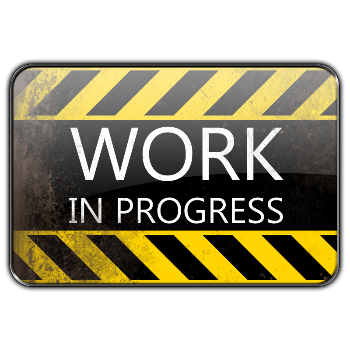 Improved visibility of the rear Direction Indicators
Problem only with simultaneous activation of the functions 
Combination of factors such as distance, intensity and luminance may improve the situation
Goal is to improve the visibility of the DI without being unnecessary restrictive

New Annexes in Reg. 48 (for information only)
Annex 17 “Summary table of lamps positioning”
Annex 18 “Summary table of lamps geometric visibility angles”


Baseline document for Reg. 48 series 10
Thorough editorial review and improvement of latest consolidated text
Consistency of wording
Basis document for all SLR proposals to amend Reg. 48 in Stage 2 / Step 2
7
Input from CPs and NGOs is always welcome
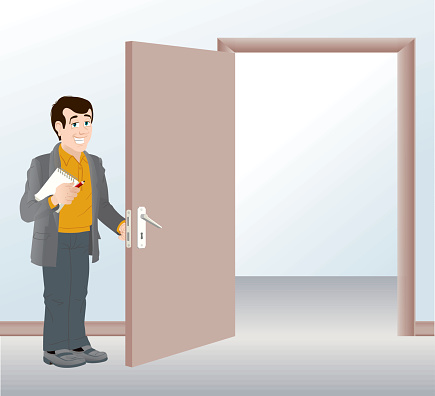 Please feel free  to join!
8